P.Julia Mary
Assistant Professor
Department of Mathematics -Shift II
FUNDAMENTALS  OF
MATHEMATICAL
STATISTICS
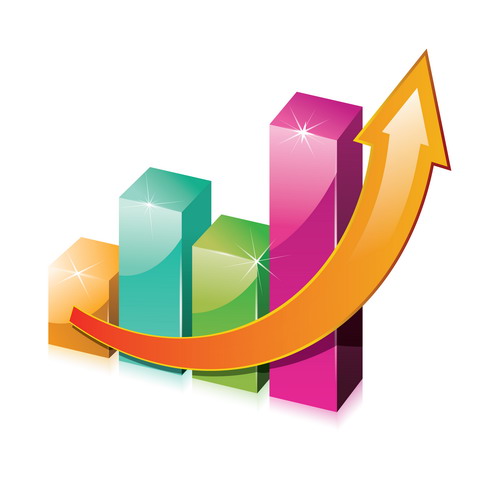 HISTORY  OF  STATISTICS
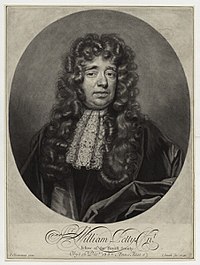 In  1786 William Playfair (1759-1823) introduced the idea of graphical representation into statistics. He invented the line chart, bar chart and histogram and incorporated them into his works on economics, the Commercial and Political Atlas.
a   fact   or   piece   of   data   obtained   from   a   study   of  a   large   quantity   of   numerical   data   IS    CALLED  STATISTICS . Branch of mathematics concerned with collection, classification, analysis, and interpretation of numerical facts, for drawing inferences on the basis of their quantifiable likelihood (probability). Statistics   can   interpret   aggregates   of   data   too   large   to   be intelligible   by   ordinary  observation   because   such   data   (unlike individual quantities)   tend to behave in regular, predictable manner
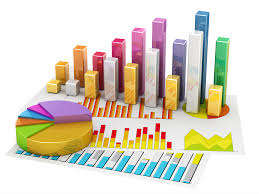 CONTENT:
PROBABILITY
RANDOM  VARIABLES  AND  DISTRIBUTION  FUNCTIONS
CORRELATION
X  DISTRIBUTION 
t , f and z DISTRIBUTION 
TEST  OF  HYPOTHESIS
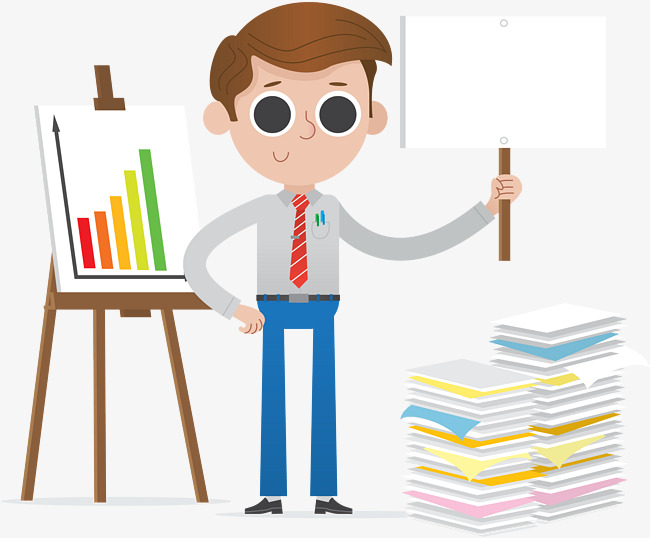 2
PROBABILITY
Probability  is  the  measure  of  the likelihood  that  an  event  will occur . Probability  is  quantified  as  a  number between zero  and one  . where, loosely  speaking,  zero indicates impossibility and one  indicates  certainty . The higher the probability of an event, the more likely it is that the event will occur.
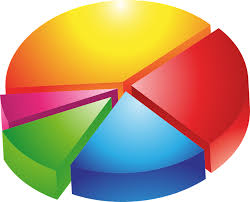 EXAMPLE:  TOSSING A  COIN
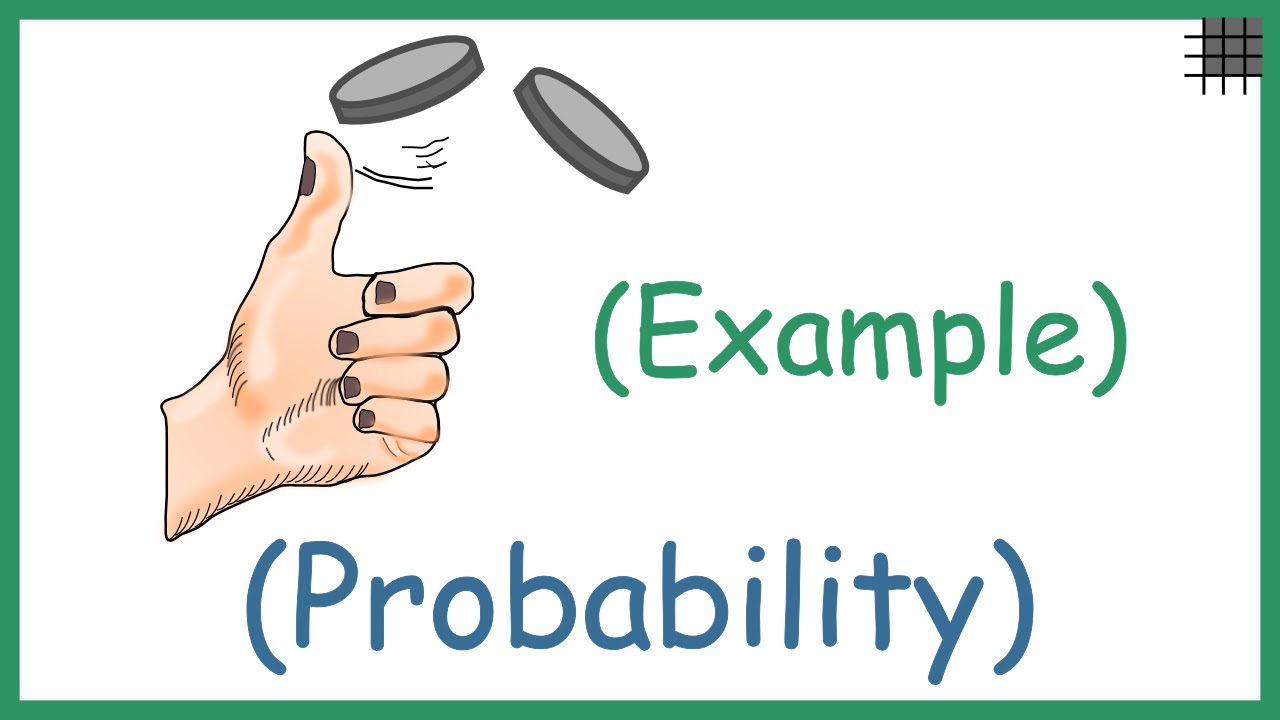 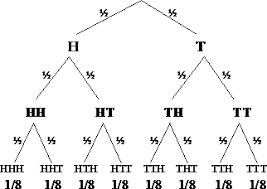 CARDS:
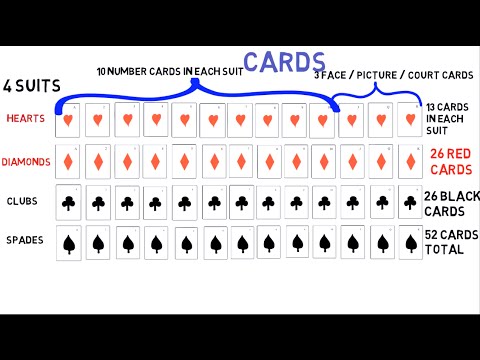 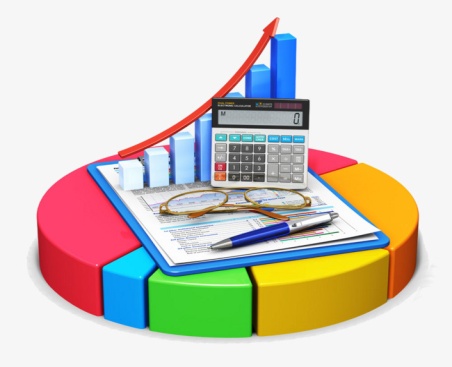 RANDOM  VARIABLES  AND  DISTRIBUTION  FUNCTIONS
All  random  variables  (discrete and continuous) have  a  cumulative  distribution  function.  It  is a  function  giving  the  probability  that  the  random  variable  X  is  less  than  or  equal  to  x, for  every  value  x. For a  discrete  random  variable, the  cumulative  distribution function is  found by summing  up  the  probabilities.
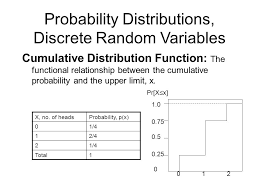 CORRELATION
What is Correlation?
Correlation is used to test relationships between quantitative variables or categorical variables In other words, it’s a measure of how things are related. The study of how variables are correlated is called correlation analysis.
Some examples of data that have a high correlation:
Your caloric intake and your weight.
Your eye color and your relatives’ eye colors.
The amount of time your study and your GPA.
Some examples of data that have a low correlation (or none at all):
 the type of cereal you eat.
A dog’s name and the type of dog biscuit they prefer.
The cost of a car wash and how long it takes to buy a soda inside the station.
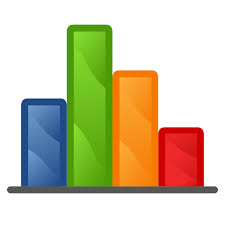 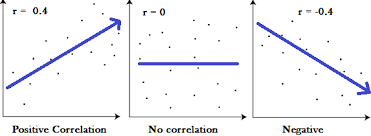 2
X   DISTRIBUTION
By   the   central   limit   theorem,   because   the chi-squared  distribution   is  the  sum  of  k independent   random   variables   with   finite mean   and   variance,   it   converges   to   a normal   distribution   for   large   k . Specifically, if  X ~ χ2(k) , then   as   k   tends   to   infinity,  the   distribution  of   tends   to  a  standard normal   distribution.
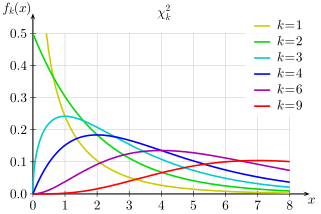 t , f and z DISTRIBUTION
TEST  OF  HYPOTHESIS
Testing H0 at significance level α means testing H0 with a test whose size does not exceed α . The probability, assuming the null hypothesis is true, of observing a result at least as extreme as the test statistic. Statistical significance test. A predecessor to the statistical hypothesis test .
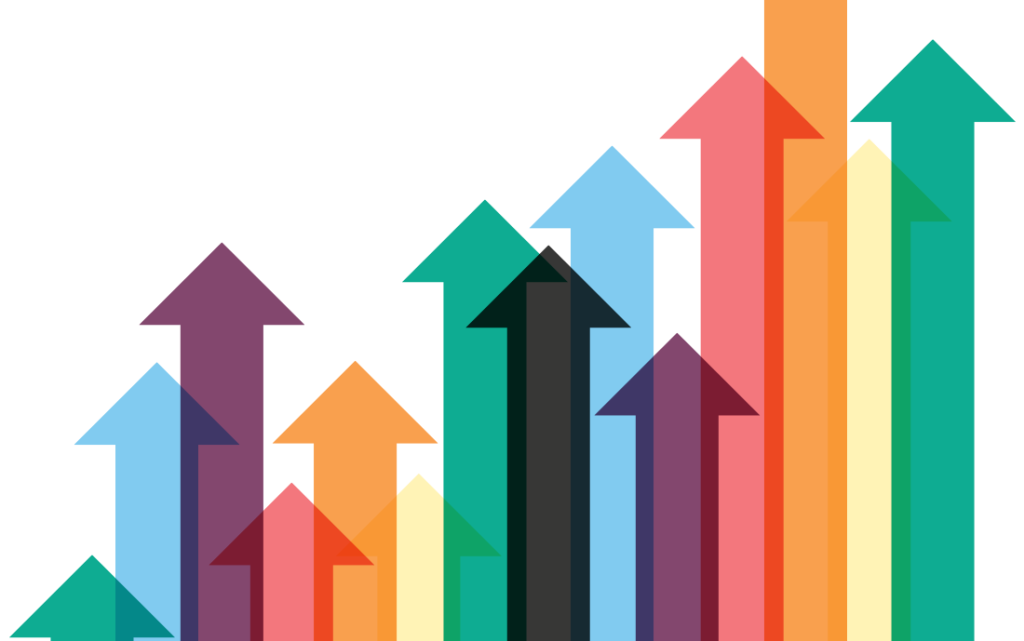 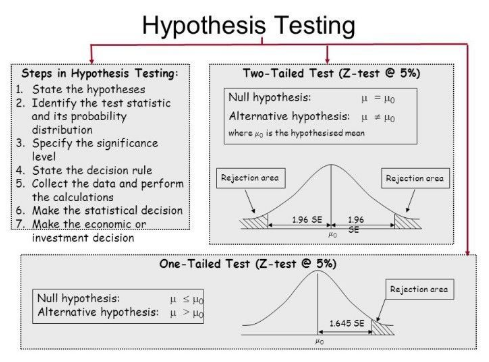